ACTIVIDAD COMPETITIVA
SECTOR FINANCIERO
enero-junio
 2024
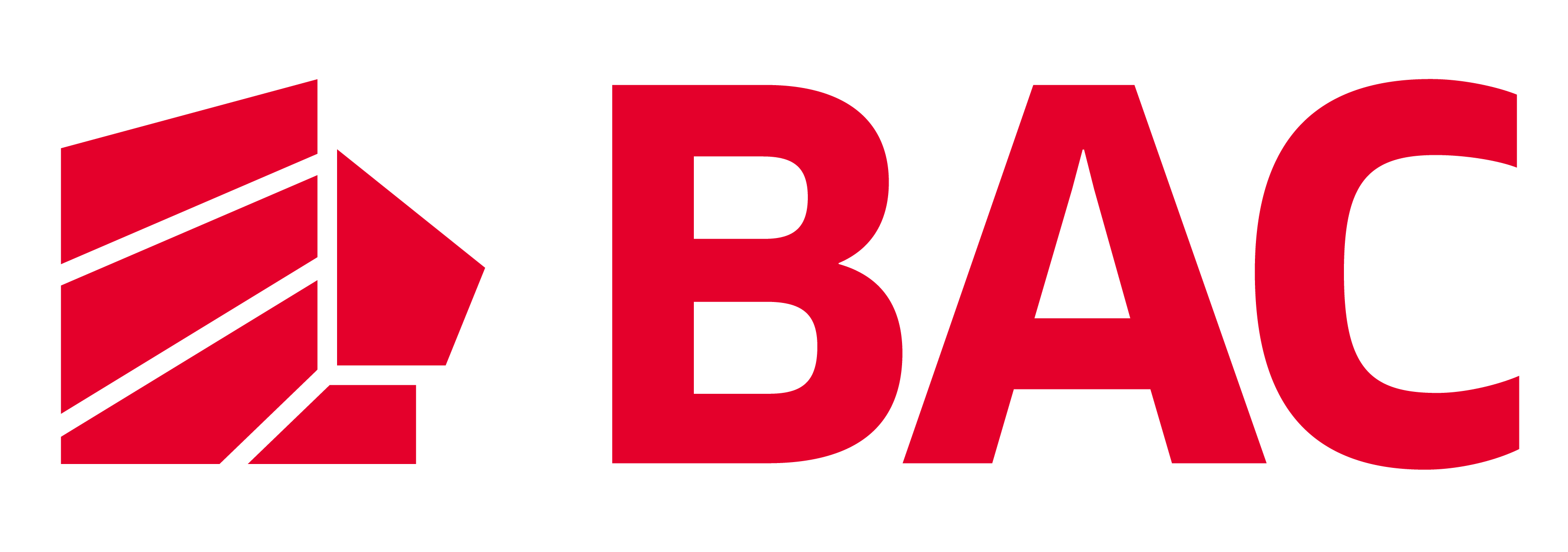 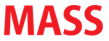 SECTOR FINANCIERO
Inversión total en medios
2024
2022
2023
$ 21.6M
$ 25.5M
$ 28.3M
ene-jun
31%
-15%
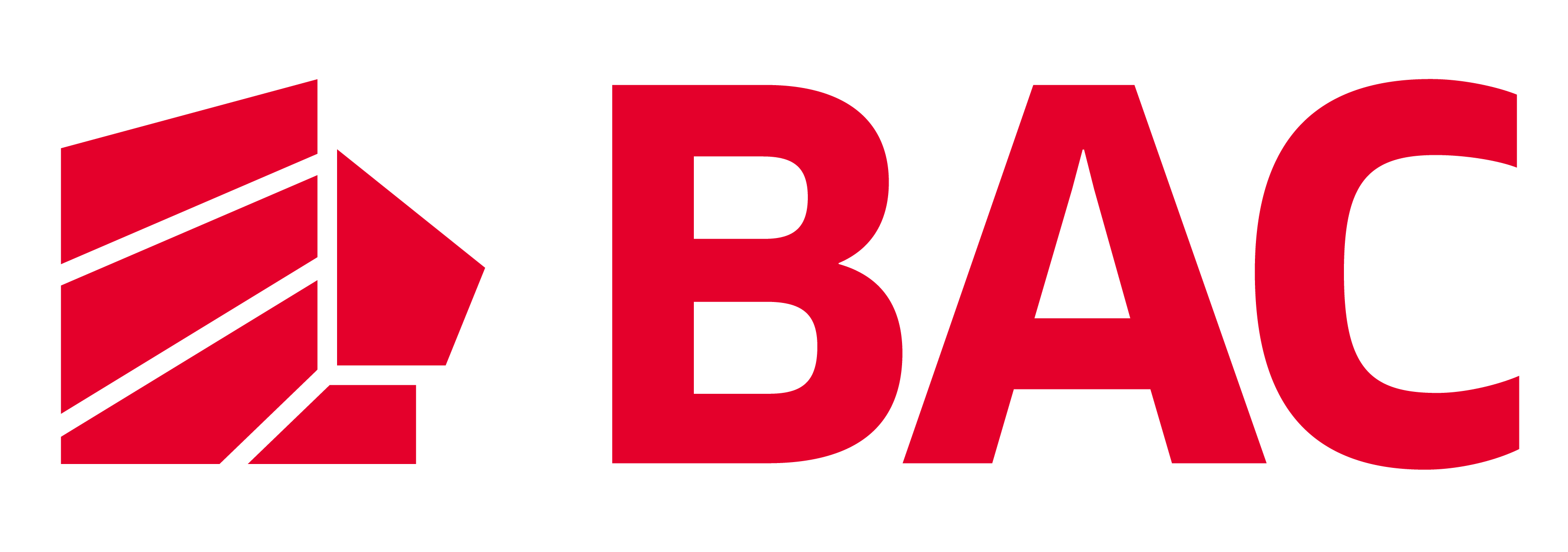 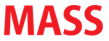 Fuente : Publisearch –  junio, 2024
SECTOR FINANCIERO
Datos relevantes
La segunda categoría de mayor inversión en el 2024 es Remesas con el 15% de participación  y un creciendo de un 41% contra lo invertido en el 2023.
Tarjetas de Crédito es la tercera categoría de importancia con un aumento del 18%
El resto de categorias del sector (pensiones, tarjeta de débito, seguros y pauta de regulatorios, respresentan el 18% de la inversión total del sector
Durante el primer semestre del 2024, el sector financiero ha experimentado un incremento en el ruido publicitario de un 31% en relación a lo realizado durante el mismo periodo del 2023
($21.6 2023 vrs. $28.3M 2024)
Bancos es la categoría mas fuerte del sector con un crecimiento, en cuanto a actividad publicitaria se refiere, de un 52% y una participación del 55% en la inversión total de la categoría
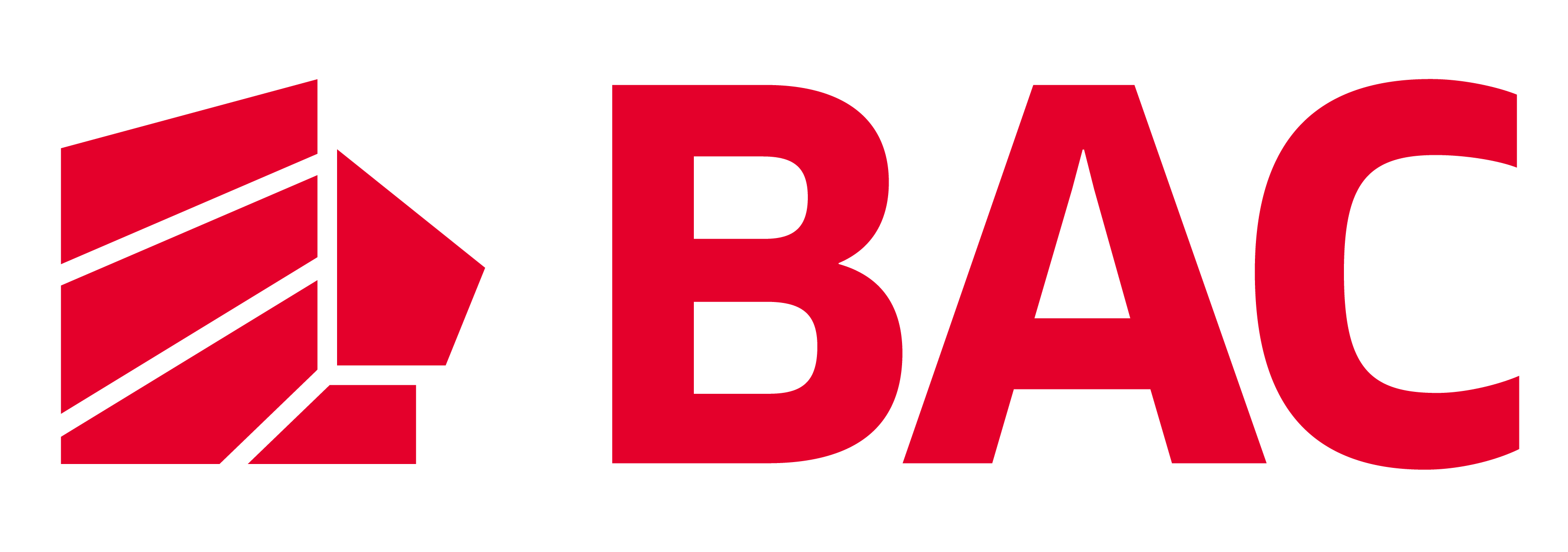 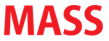 Fuente : Publisearch –  junio, 2024
SOI PRINCIPALES GRUPOS FINANCIEROS
Inv total sector $28.3M
ACUMULADO ENERO-JUNIO, 2024
La inversión publicitaria de los principales grupos financieros representan el 76% del total del sector, equivalente a $21.4M

FICOHSA ocupa el primer lugar con el 26% del SOI
11%
El 24% restante ($6.6M) corresponde a grupos financieros de menor inversión (Bantrab, Ficensa, Banrural, Promerica, Ficensa, etc). Incluye también otras instituciones no bancarias que corresponden al sector (cooperativas, seguros, remesadoras, etc.)
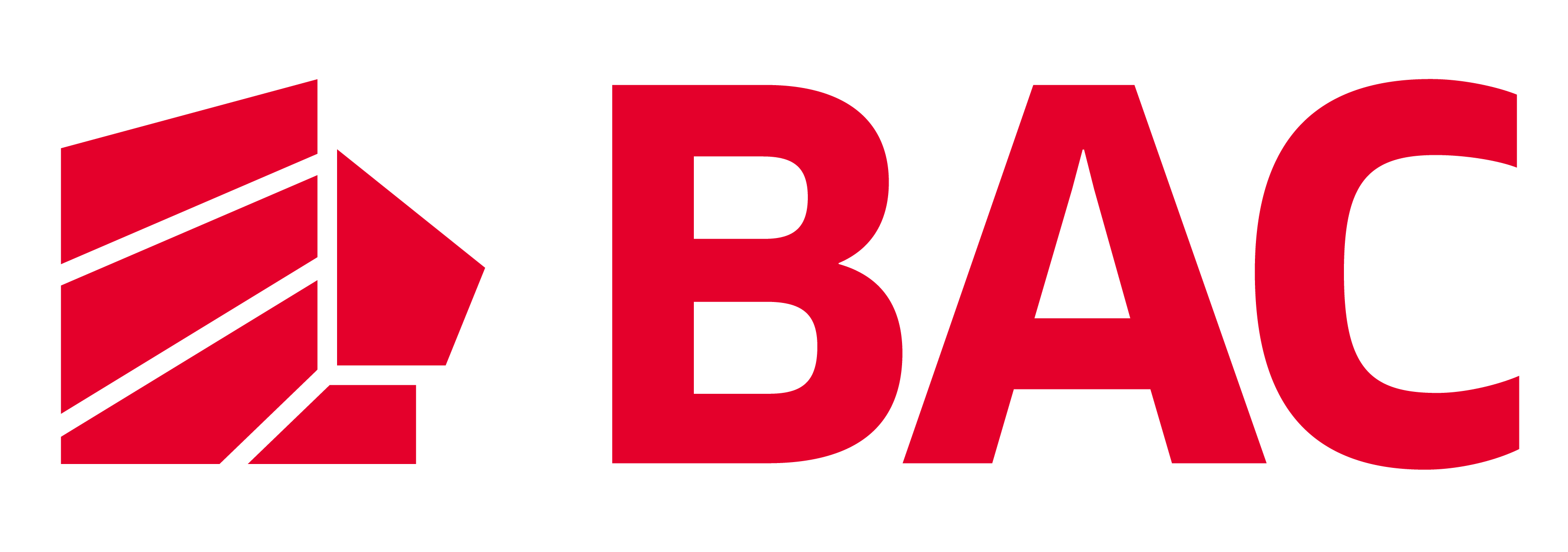 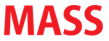 Fuente : Publisearch –  junio, 2024
PRINCIPALES GRUPOS FINANCIEROS 
POR CATEGORÍA DE PRODUCTOS
$21.4M
Acumulado enero – junio, 2024
La categoría de bancos es la que predomina ocupando 71% de la inversión total de las principales instituciones bancarias.
 Segundo lugar tarjeta de crédito (15%) y remesas con el 8%
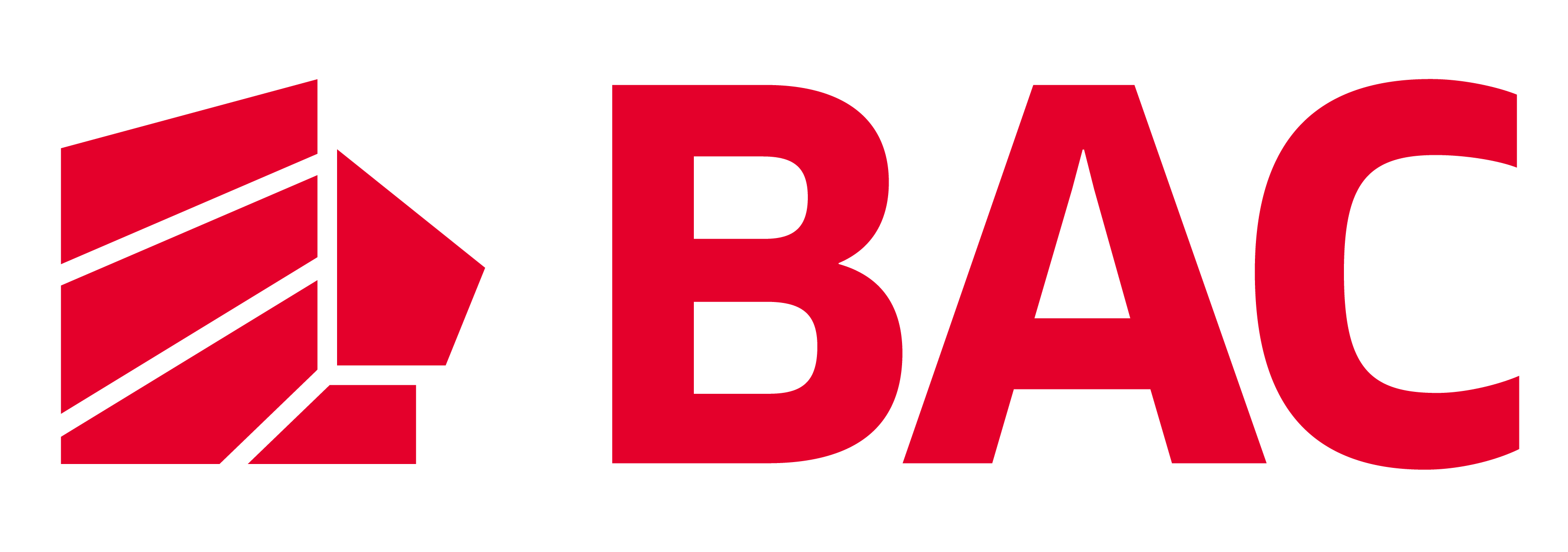 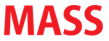 Fuente : Publisearch –  junio, 2024
enero-junio, 
2024
Inversion Acumulada: Grupo Financiero
$
Inv
Var.
En esta estacionalidad NO se incluye inversión de regulatorios
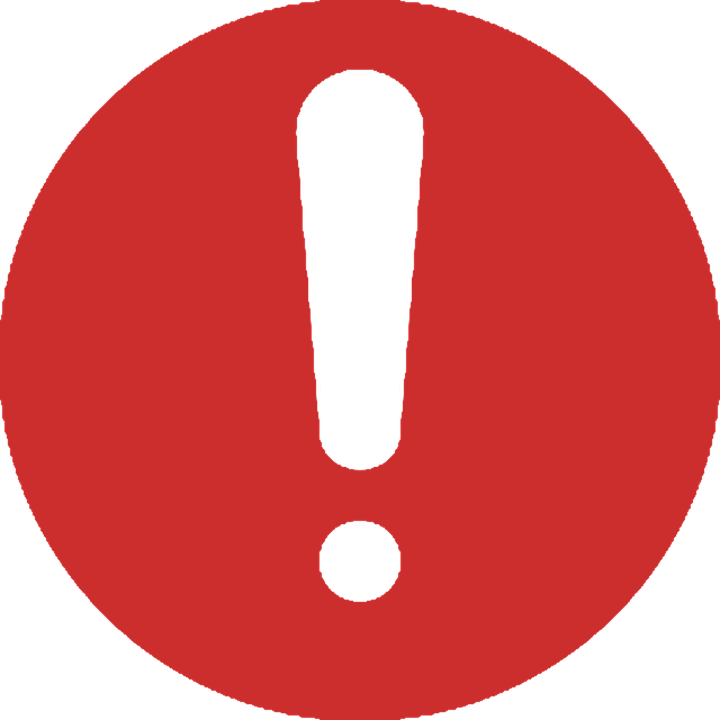 Inv. en dólares
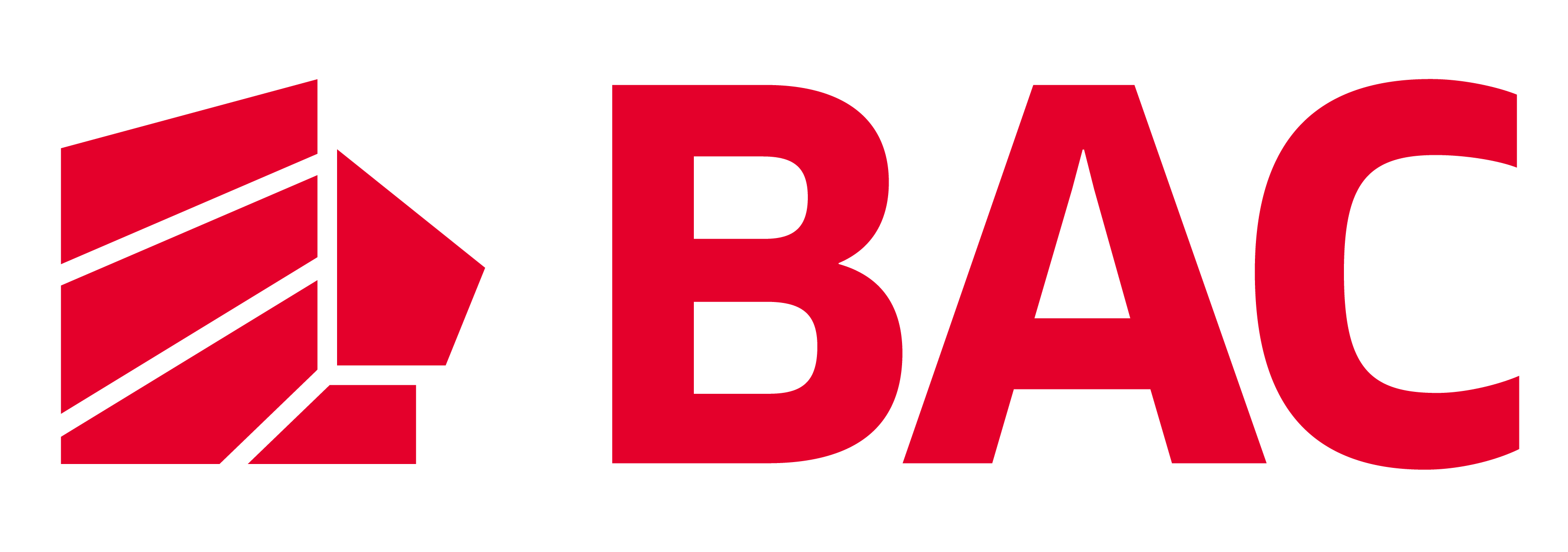 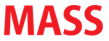 Fuente : Publisearch –  junio, 2024
Estratégia de Mediosenero-junio, 2024
FICOHSA
En el primer semestre, FICOHSA concentra el 67% de su inversión en ofrecer productos bancarios. Su mayor pico lo tiene en marzo, mes en el que lanza su campaña institucional “ Cuando llegas lejos, todos llegamos lejos” (30% de la inversión del  se destina a esta campaña) y la extiende hasta el mes de junio.
Tiene un pico en abril, que corresponde al co-patrocinio de Patinando sobre Hielo (organizado por TVC) y Dinosaurios recargables, actividades que le ayudan a construir marca. 55% del ruido generado en este mes corresponde a estos eventos.
En seguros, campaña institucional “llegar a tu meta es llegar seguro” es lo mas relevante.
En tarjeta de crédito, parte de su ruido también es relacionado al espectáculo Dinosaurios recargables” y en remesas tiene apoyo al mes de la madre con la campaña “ A mamá le toca ser premiada”
Lanz. Campaña “Llegamos Lejos”
“Patinando dobre hielo” +Dinorarios recargables
TV
Inv. en $
10,090 spots|45,354 trp’s
PR
922 publicaciones
(242 regulatorios)
RA
26,927 spots
OOH
350 módulos
Fuente : Publisearch –  junio, 2024
Estratégia de Mediosenero-junio, 2024
BANPAIS
Durante el semestre en análisis  Banpaís, enfoca su comunicación a ofrecer préstamos para vivienda, destinando el 33% de su presupuesto a este producto.
En el mes de abril lanza su campaña de ahorro “Date cuenta”  (apertura de cuenta), campana que exitende hasta el mes de junio.
En cuanto a la tarjeta de crédito, igual que el año anterior, mantiene su campaña “dividelo todo en cuotas” con diversos mensajes que van de acuerdo a temporada (regreso a clases, y verano)
La llave de tu lugar feliz”
Date cuenta “aperutra de cuenta y TD””
Capsula TVC “Buscando terreno”
Tarj Crédito – dividelo todo ”
TV
Inv en $
5,543 spots|27,646 trp’s
PR
544 publicaciones
(490 regulatorios)
RA
26,616 spots
OOH
239 modulos
Fuente : Publisearch –  junio, 2024
Estratégia de Mediosenero-junio, 2024
ATLANTIDA
Atlántida ha bajado su posición en el ranking, pasando actualmente al 3er lugar en el SOI.A la vez,también ha bajado su inversión un 30% en relación a lo realizado en el Q1 y Q2 del año anterior.
Tiene varias campañas que viene comunicando desde el año pasado entre ellas “Abre tu cuenta de ahorro sin ir al banco”
Tiene su mayor pico en marzo con el lanzamiento de campaña institucional, con tres diferentes mensajes 1)“Con tu solidaridad” 2) “con tu dedicación” y 3) ”determinación”.
En junio lanza su campaña  institucional de ahorro “Dile no a los gastos innecesarios”
En TC, tienen al aire la campaña “saca tu lado FAN UEFA CHAMPIONS LEAGUE”
Remesas sobresale en mayo con campaña del dia de la madre “mamá no te diría lo que quiere de regalo”
Inst. “Solidaridad  +Dedicación d
Inst. “Soidaridad, + decicación
Dile no a los gastos innecesarios
Abre su cuenta de ahorro sin ir al banco”
Mamá no te diría lo que quiere
Saca tu lado FAN “UEFA CHAMPIONS LEAGUE
Inv. en $
TV
14,374 spots|47,026 trp’s
PR
1,076 publicaciones
(456 regulatorios)
RA
19,075 spots
OOH
389 modulos
Fuente : Publisearch –  junio, 2024
Estratégia de Mediosenero-junio, 2024
BC
BAC  mantiene sus niveles de inversión muy similares de un año a otro con un crecimiento en su ruido publicitario de un 9 y un 12%.
En este primer semestre, son varias las campañas que se comunican :
En la categoría de bancos, BAC comunica su campaña de Auto de FDA que es una extención del 2023. También su campaña de Casa BAC inicio de año. En marzo inicia su promo de ahorro “Pasaporte” extendida hasta mayo, lanzando en este mismo mes la campaña institucional “Vale la pena ahorrar”
En remesas mantiene activa su campaña institucional durante el primer trimestre, teniendo el mayor pico en mayo y junio  con “promo dia de la madre” En tarjetas, finaliza en enero, la campaña de promo FDA
AhorroFDA
Ahorro
Pasaporte
Inst Ahorro “Vale la pena ahorrar”
Casa BAC
AutoBAC
Remesas dia Madre
Remesas Instit
Tarj Cre y Deb FDA
TV
Inv en $
8,415 spots|28,799 trp’s
PR
688 publicaciones
(599 regulatorios)
RA
6,894 spots
OOH
33 módulos
Fuente : Publisearch –  junio, 2024
Estratégia de Mediosenero-junio, 2024
OCCIDENTE
Occidente refleja un 26% de incremento en relación a lo realizado en el 2023.
Durante este primer trimestre tiene vigente 2 campañas institucionales:
1) “Seguimos avanzando al mismo nivel”, campaña lanzada en el 2023 y que extiende hasta este primer Q y campaña de 2)
aniversario 73 años,
lanzada en el mes
de febrero y que se
extiende hasta mayo.
En mayo sobresale la campaña de remesas “nuestra esencia es conectarte con tus familiares”
Institucional “Seguimos avanzando al mismo nivel”
73 años
Remesas “nuestra esencia es conectarte”
TV
Inv. en $
5,002 spots|19,686 trp’s
PR
369 publicaciones
(334 regulatorios)
RA
9,064 spots
OOH
33 modulos
Fuente : Publisearch –  junio, 2024
Estratégia de Mediosenero-junio, 2024
DAVIVIENDA
DaVivienda mantiene su actividad publicitaria con presupuestos conservadores y en este primer semestre enfoca su actividad en campaña de préstamos para Vivienda y Auto, denominada “frases celebres”.
En junio lanza su campaña institucional del banco “lugar equivocado” con diferentes mensajes de 15”.
En lo que respecta a tarjeta de crédito tiene activa la campaña Mastercard DaVivienda, con promo UEFA  y en junio promo “vive la final de la Copa América.
Remesas se active en abril-mayo con promo del dia de la madre “doble remesas para mama”
”Frases celebres” prestamos vivienda y auto
Inst. Banco “ Lugar equivocado”
Viva la final Copa América
“Doble remesas para mamá”
Mastercard DaVivienda promo UEFA
TV
Inv. en $
2,121 spots|9,918trp’s
PR
616 publicaciones
(418 regulatorios)
RA
19,033 spots
OOH
18 modulos
Fuente : Publisearch –  junio, 2024
Estratégia de Mediosenero-junio, 2024
AZTECA
Azteca ha reducido significativamente su ruido publicitario, primero en un 62% de 2022 a 2023 y luego en un 37% de 2023 a 2024. A pesar de esta disminución en la inversión publicitaria, actualmente tiene varias campañas activas.
Concentra sus esfuerzos en campaña de cuenta de ahorro 1) "Bóveda millonaria”, misma que comenzó en septiembre del 2023 y se extendió hasta enero’24. 2) Institucional de ahorro “Haz crecer tu dinero” simultáneo con con cuenta Guardadito”.
También tiene al aire campaña de institucional del banco “somos tu banco”
En remesas al igual que el resto de sus competidores, tiene al aire campaña del dia de la madre “el amor a mamá no tiene fronteras”
Regalos inolvidables para mamá”
“Promo bóvega millonaria”
Inst ahorro  “Haz creer tu dinero” / Tu dinero siempre a la mano (Cta. Guardadito
Institucional “somos tu banco”
Remesas : El amor a mamá no tiene fronteras
TV
Inv. en $
3,346 spots|13,793trp’s
PR
109 publicaciones
(102 regulatorios)
RA
2,203 spots
OOH
36 modulos
Fuente : Publisearch –  junio, 2024
enero-junio, 
2024
Inversion Acumulada: Grupo Financiero
Media mix
En general, el medio principal utilizado por todas las instituciones bancarias analizadas es la televisión, representando el 67% de la mezcla. Le sigue en importancia la radio, con un 11%, seguido de exteriores con un 8% y prensa con un 7%.
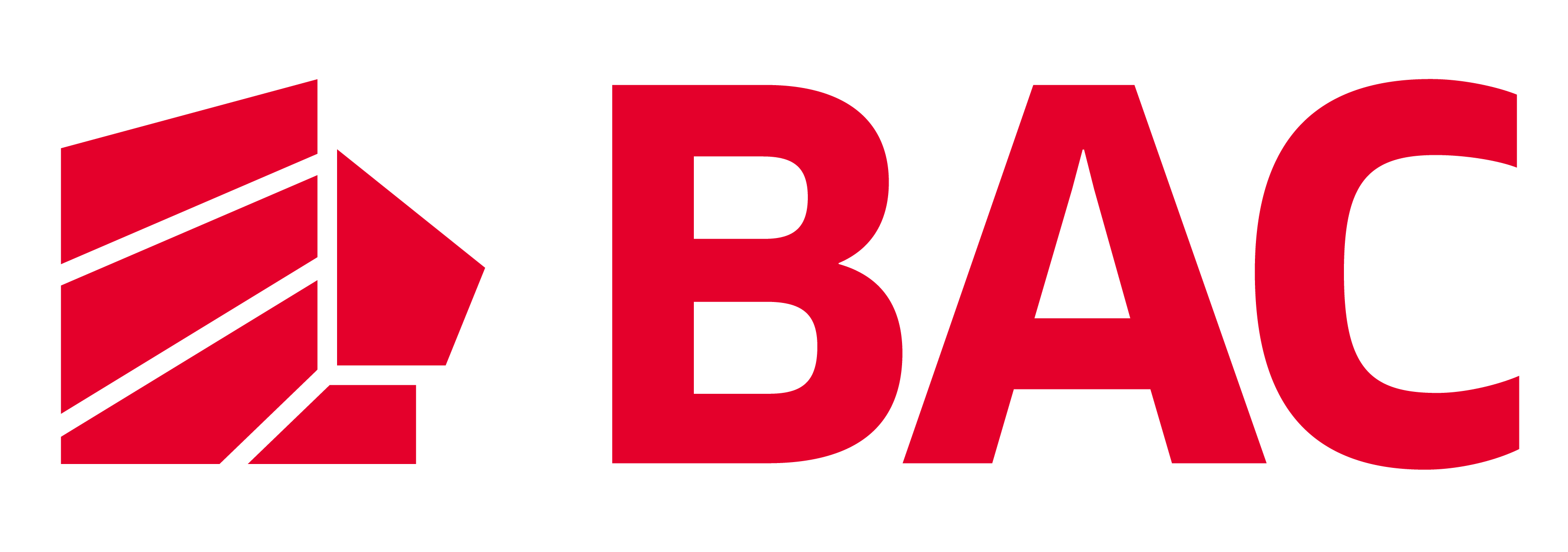 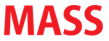 Fuente : Publisearch –  junio, 2024
ESTRATEGIA DE MEDIOS: SECTOR FINANCIERO
Azteca, BAC y DaVivienda, pese que no están en los primeros lugares de inversion en television presentan los mejores COE. Esto se debe a su mezcla de canales / espacios que se utiizan para canalizar su pauta.
COE – TV Abierta  Acumulado ene-junio
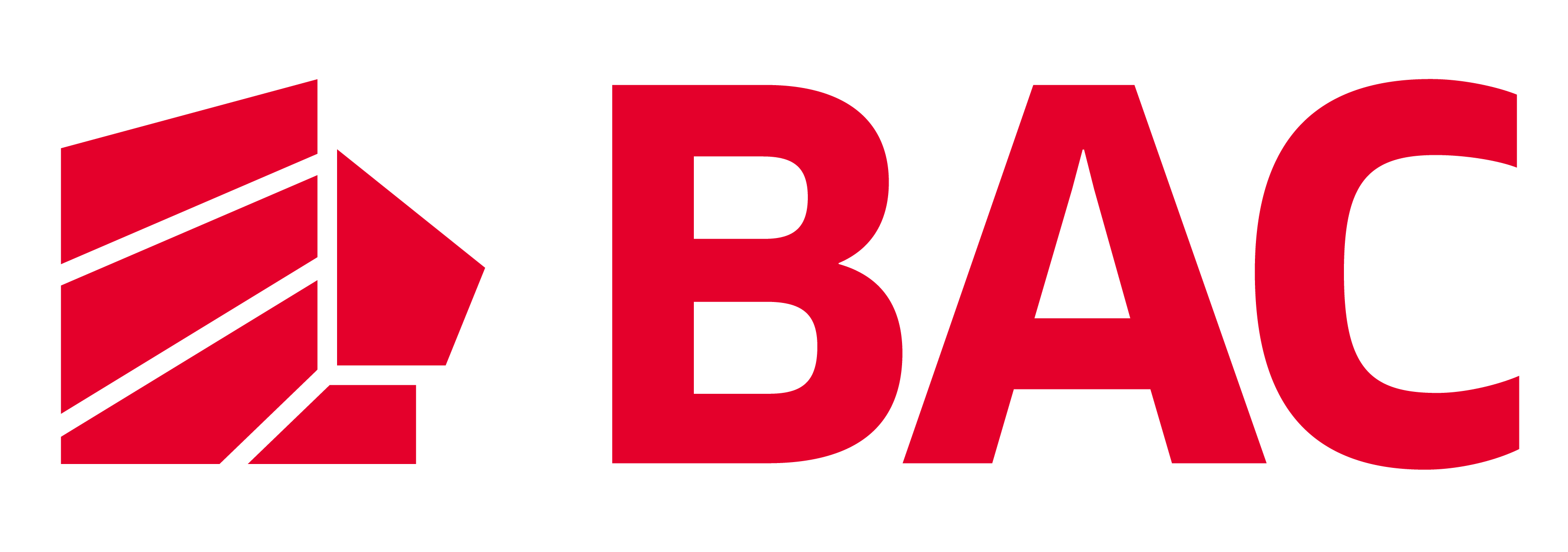 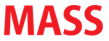 Fuente : Publisearch –  junio, 2024
CATEGORIA BANCOS
SOI por banco por productos bancarios (categoría bancos)
71% del presupuesto total del sector es destinado a campañas de productos bancarios
Ficohsa ocupa el primer  en inversieon destinada  a esta categoría  con el 26% del SOI, 47% destinado a mensajes de campaña institucional y 32% a co-patrocinio de eventos (Patinando sobre hielo y Dinosaurios recargables)
INV. $13.7M
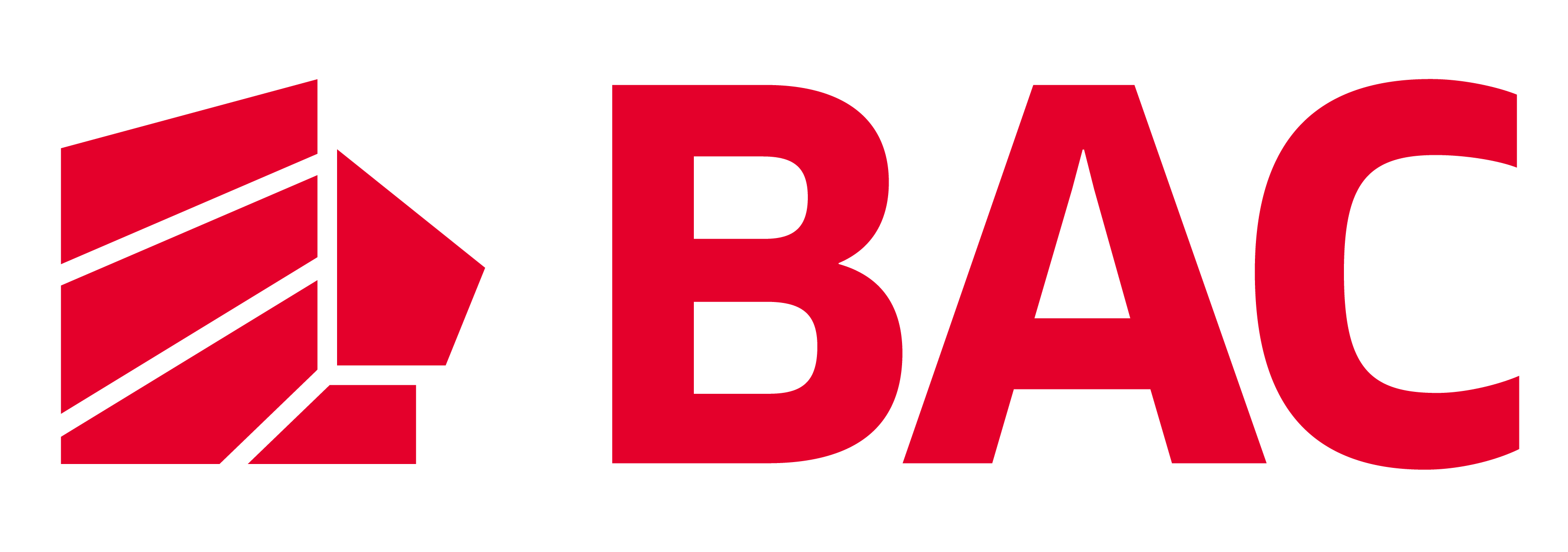 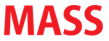 Fuente : Publisearch –  junio, 2024
ACTIVIDAD COMPETITIVA
PRODUCTOS "Fintech"
enero-junio
 2024
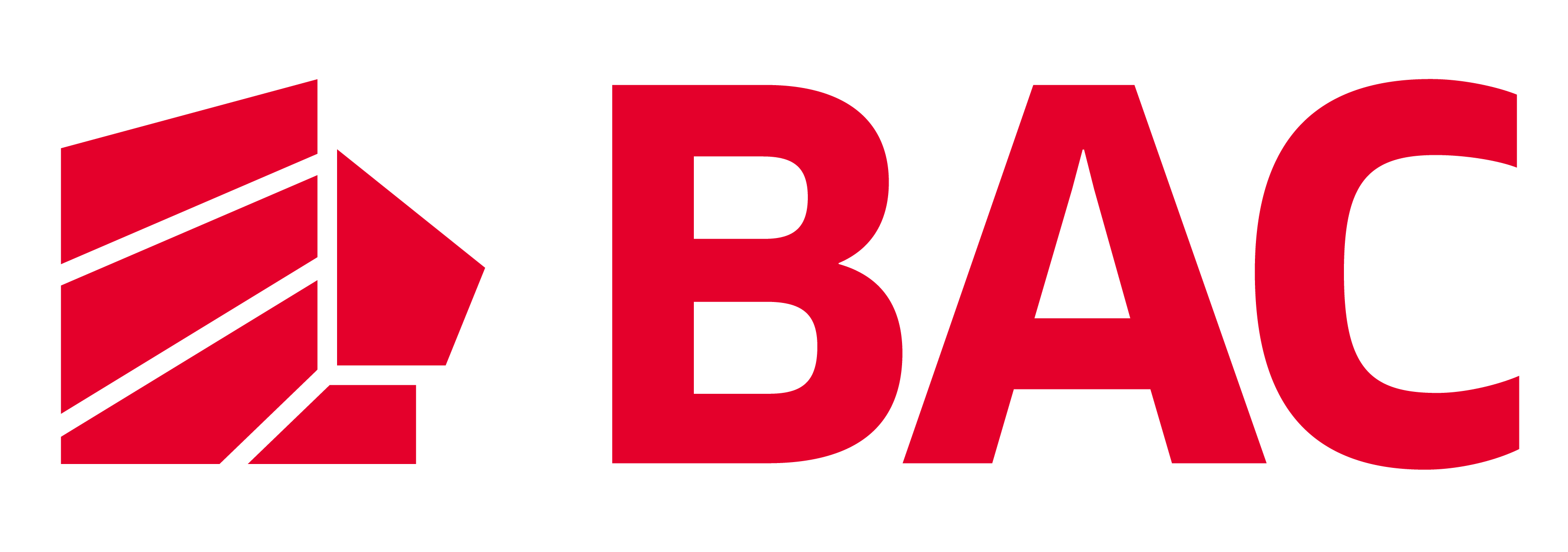 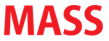 ESTRATEGIA DE MEDIOS: PRODUCTOS FINTECH
2022
2023
2024
$940K
$966K
$320K
$241K
$1,683K
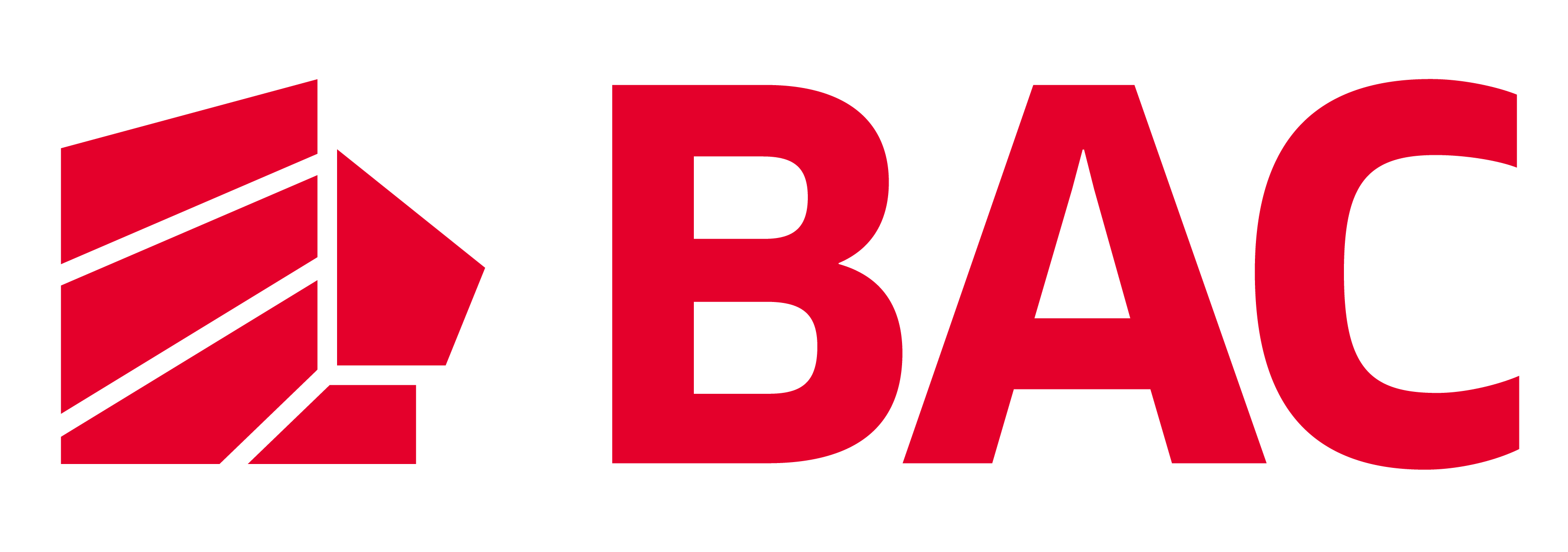 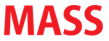 Fuente : Publisearch –  junio, 2024
SOI: PRODUCTOS FINTECH
En el primer semestre de 2024, la inversión total en productos FINTECH alcanzó los $1.7 millones, lo que representa el 6% de la inversión total del sector financiero. Para el primer semestre 2024, esta categoría ha experimentado un crecimiento de más del 500% en comparación con el mismo período del año anterior. Este notable crecimiento se atribuye principalmente al lanzamiento de USPAY, un nuevo competidor que ingresó al mercado en marzo y ha capturado el 68% del SOI.
Dilo y Tengo se mantienen activos con el 21% y 11% respectivamente.
En cuanto a Kash, no ha registrado actividad durante este primer semestre del año.
Iversión total $1,7M
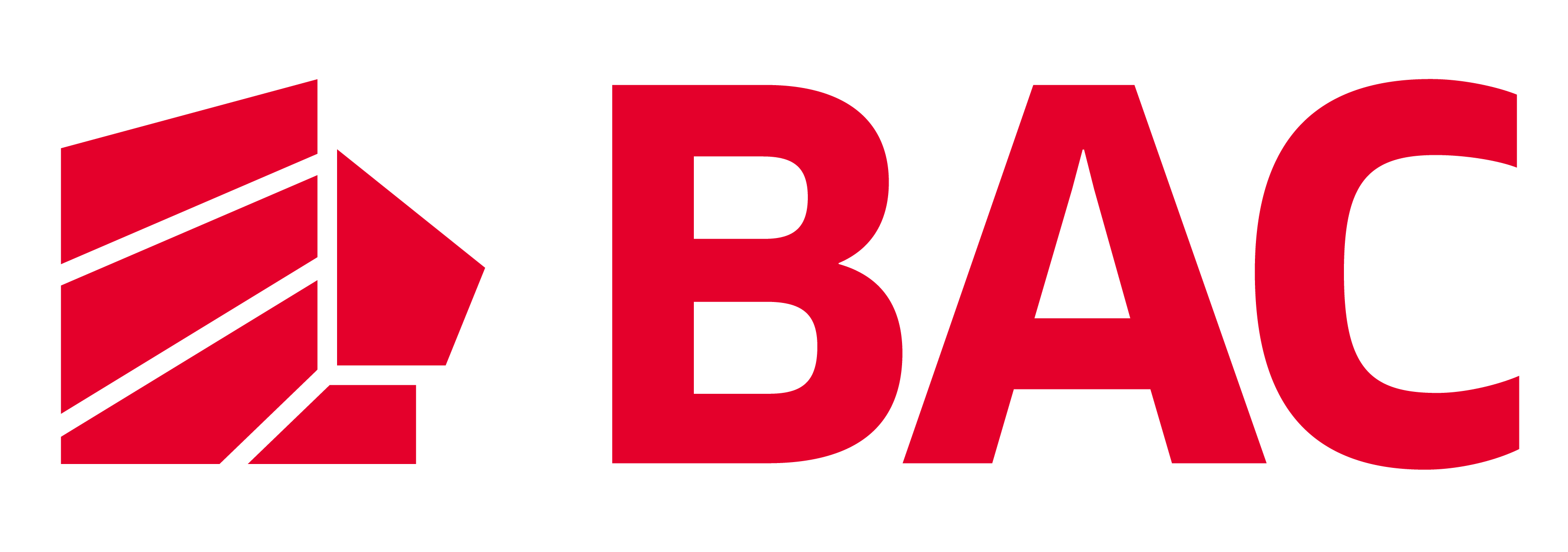 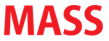 Fuente : Publisearch –  junio, 2024
Estratégia de Mediosenero-junio, 2024
USPAY
“Los negocios exitosos facturan”
Inv. en $
TV
USPAY, es un nuevo aplicación que ofrece los siguientes servicios :
Pagos : Genera un enlace de pago personalizado con un monto definido, para un cliente específico.
Productos : Genera distintos links para vender productos. Agrega descripciones y múltiples fotografías
Masivo : Genera un enlace con un monto definido para que las personas puedan pagar por boletos o entradas a un evento.
Abierto : Genera un enlace sin monto específico para muchas personas. Como para aportaciones o campañas de donación
Botón web : Personaliza un botón que permite a los clientes pagar en tu propio sitio.
8,019 spots|11,160trp’s
Desde su lanzamiento ha utilizado a la televisión  como unico medio de comunicación para canalizar sus mensajes, concentrándo en Canal 10 con una distribución  en todos los espacios del canal .
Muestra de spot
https://s3.us-east-2.wasabisys.com/sarv-multimedia/job-video/504/50406124073220000-3522-3540.mp4
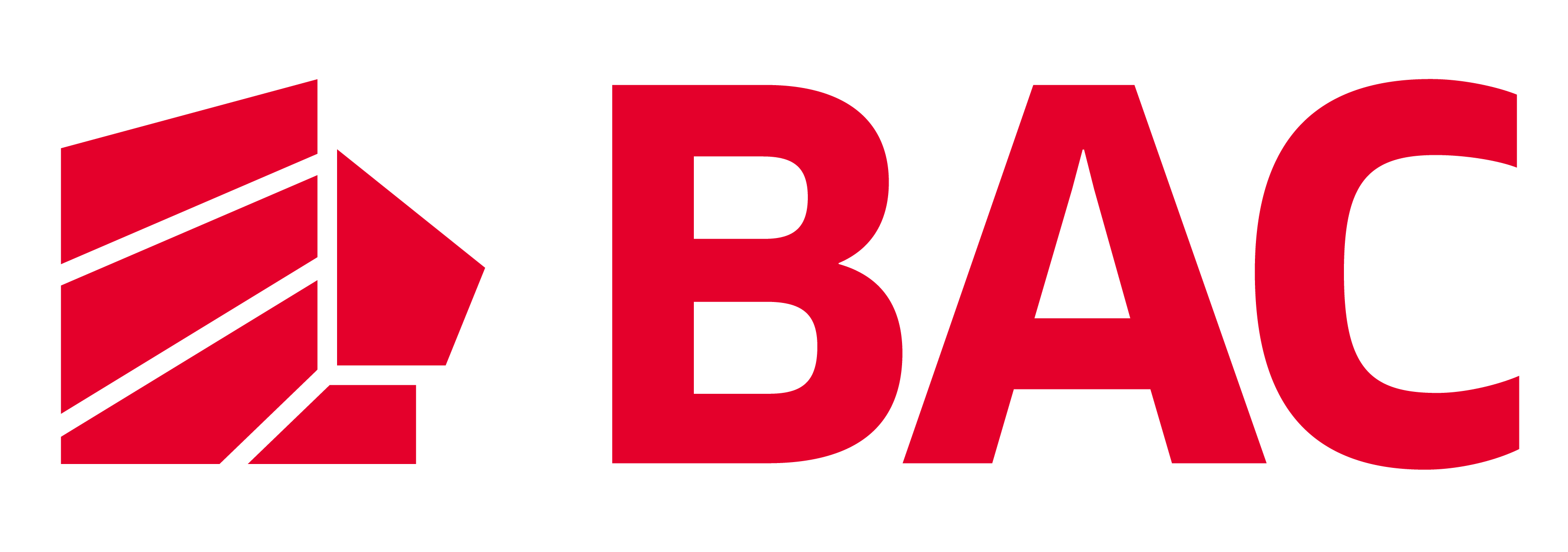 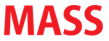 Fuente : Publisearch –  Marzo, 2024
Fuente : Publisearch –  junio, 2024
Estratégia de Mediosenero-junio, 2024
DILO
Club de deportes TVC y DILO premiaron a sus suscriptores
“Buscamos expertos”
Inv. en $
DILO refleja un alto incremento en el ruido publicitario versus el primer trimestre del 2023.
Este ruido se debe a un patrocinio en conjunto con TVC, en donde se premian a los suscriptores de Dilo usando para dicha campaña la Plataforma de Deportes TVC (sorteo de 10 ganadores a presenciar la semifinal y final de Liga Nacional en posición VIP).
En otros canales (C10 y HCH) la comunicación va dirigida a impulsar la campaña  “buscamos expertos”
En el segundo semestre este competidor no muestra actividad , toda la concentración de ruido está en el Q1
TV
739 spots|3,934trp’s
RA
91 spots
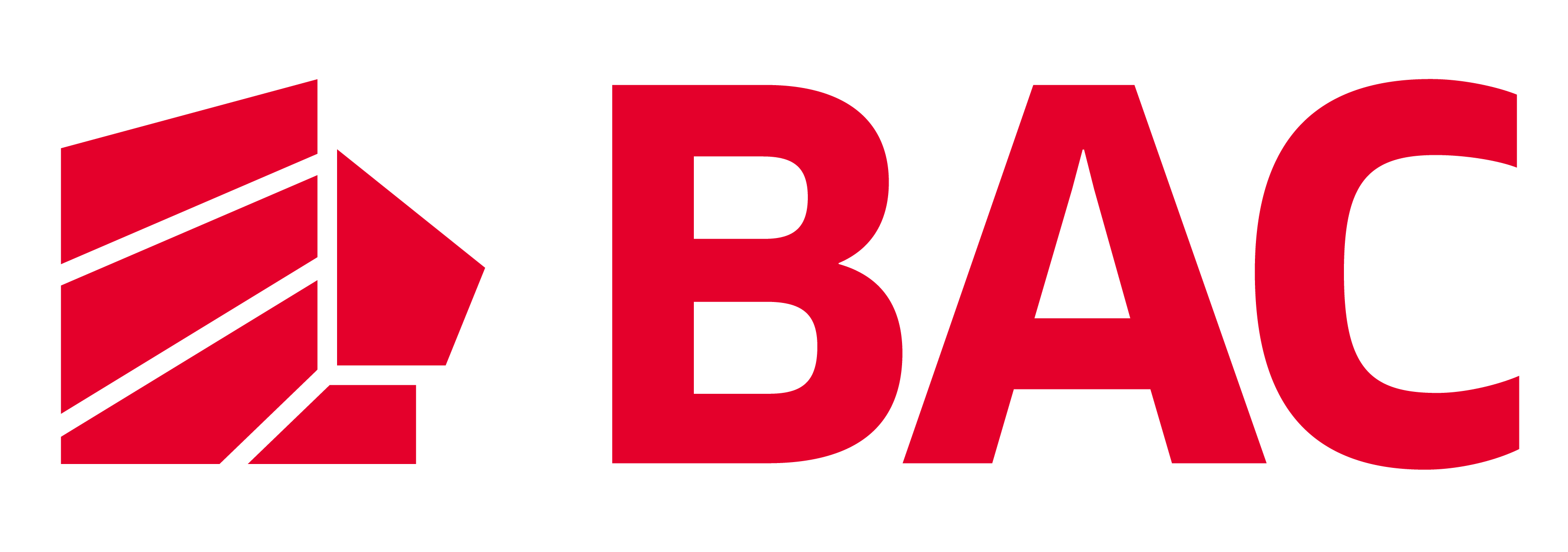 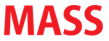 Fuente : Publisearch –  junio, 2024
Estratégia de Mediosenero-junio, 2024
TENGO
“Es como el efectivo pero mejor”
Tarj Debito  recargable TeNgo
Inv. en $
TENGO ha ido incremento gradualmente la inversión publicitaria. 
Durante el período en análisis, tiene activa dos campañas : “Tarjeta de débito recargable Tengo” y en marzo, lanza la campaña  “Como el efectivo pero mejor” en dos versiones “Asdrubal” y “Abel”, mismas que se rotán y se extiende hasta el mes de Junio.
El 81% se concentra en HCH, y en TVC concentra en X-O Da Dinero, principalmente con pauta en cintillos y menciones dentro de este espacio.
TV
599 spots|3,422 trp’s
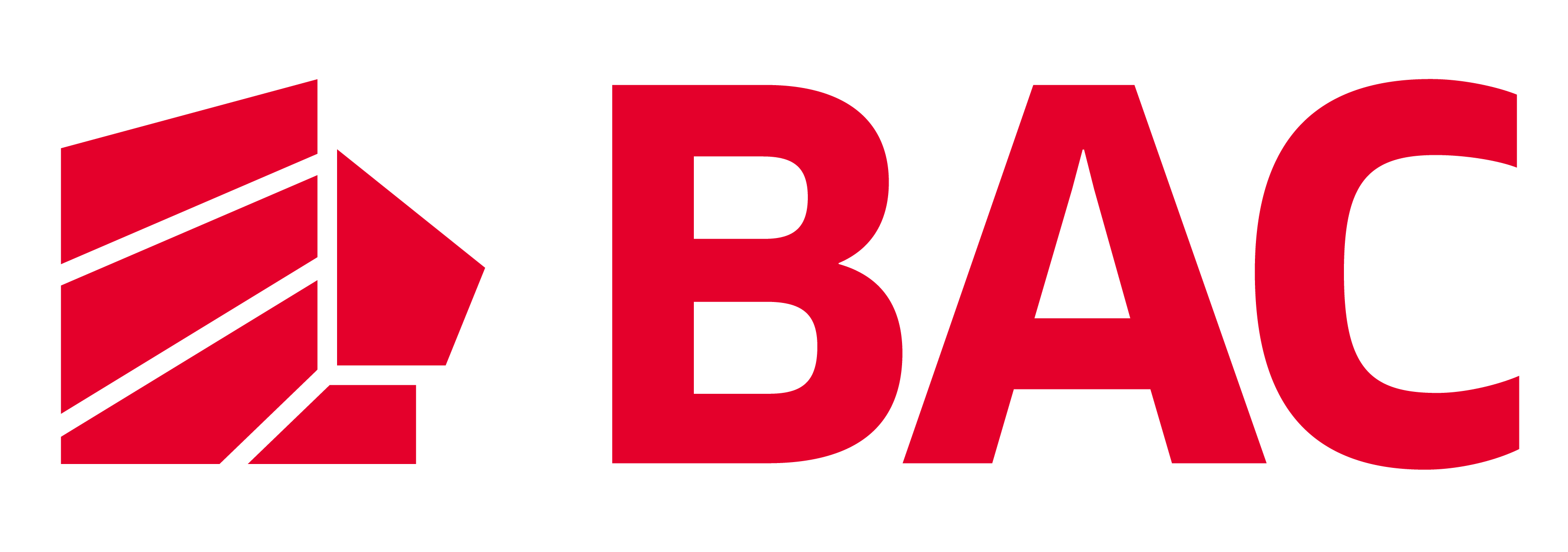 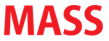 Fuente : Publisearch –  junio, 2024
ESTRATEGIA DE MEDIOS: SECTOR FINANCIERO
Uspay tiene el mayor porcentaje de inversión y TRP, pero su nivel de eficiencia  por (COE) es bajo debido a su concentración en un canal de baja audiencia (C10). Por otro lado, el anunciante con el mejor COE es Tengo, gracias a su estrategia de utilizar una mezcla de canales de alto alcance como TVC y HCH.
COE – TV Abierta  Acumulado ene-junio
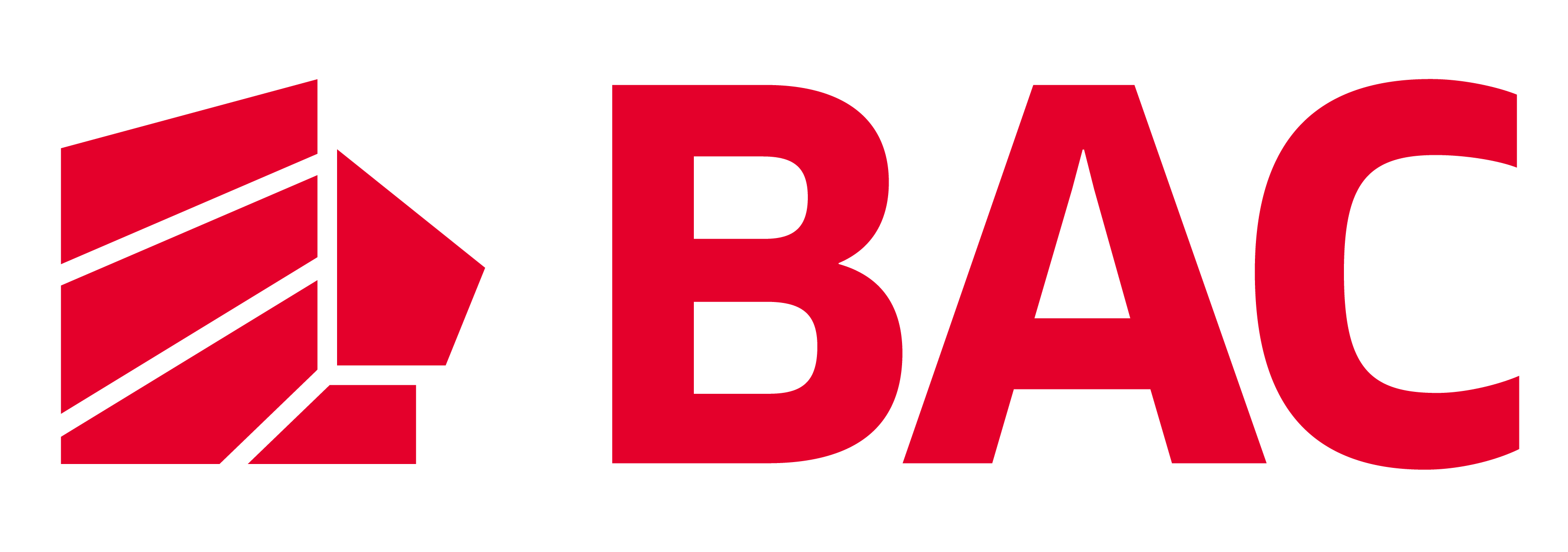 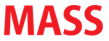 Fuente : Publisearch –  junio, 2024
TENGO
Presentado porDepartamento de Medios
MASS PUBLICIDAD 
Julio 14, 2024
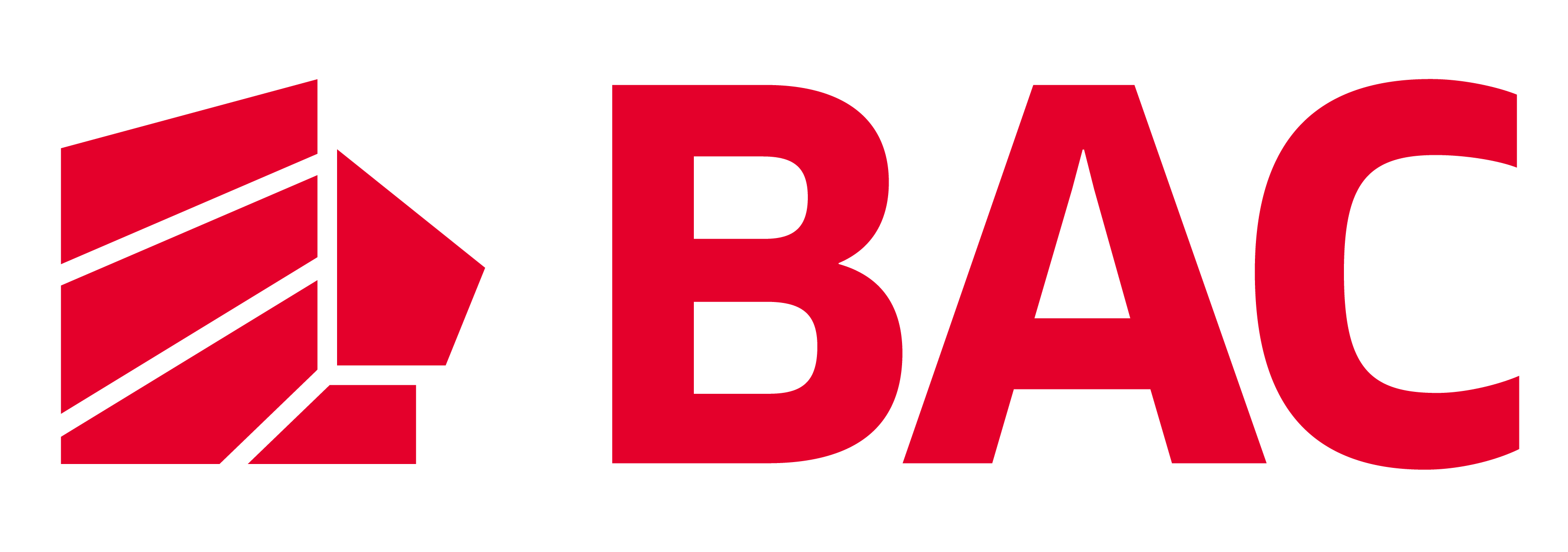 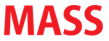 Fuente : Publisearch –  Marzo, 2024